Creating Table Contents
Creating Table Contents
Database Transactions
Query Flashbacks
Summary
4/4/2013
Course: Data base Technologies, Instructor: Dr Ali Daud
1
Creating Table Contents
Transaction Isolation Levels
The transaction isolation level is the degree to which the changes made by one transaction are separated from other transactions running concurrently 
Before you see the details of the various transaction isolation levels, you need to understand the types of problems that may occur when current transactions attempt to access the same rows in a table
In the following bullets, you’ll see examples of two concurrent transactions that are accessing the same rows to illustrate 
the three types of potential transaction processing problems
4/4/2013
Course: Data base Technologies, Instructor: Dr Ali Daud
2
Creating Table Contents
Phantom reads  
T1 reads a set of rows returned by a specified WHERE clause 
T2 then inserts a new row, which also happens to satisfy the WHERE clause of the query previously used by T1 
T1 then reads the rows again using the same query, but now sees the additional row just inserted by T2
This new row is known as a “phantom” because to T1 this row seems to have magically appeared
Nonrepeatable reads  
T1 reads a row, and T2 updates the same row just read by T1 
T1 then reads the same row again and discovers that the row it read earlier is now different 
This is known as a “nonrepeatable” read, because the row originally read by T1 has been changed 
Dirty reads  
T1 updates a row, but doesn’t commit the update 
T2 reads the updated row 
T1 then performs a rollback, undoing the previous update 
Now the row just read by T2 is no longer valid (it’s “dirty”) because the update made by T1 wasn’t committed when the row was read by T2
4/4/2013
Course: Data base Technologies, Instructor: Dr Ali Daud
3
Creating Table Contents
To deal with these potential problems, databases implement various levels of transaction isolation to prevent concurrent transactions from interfering with each other
The SQL standard defines the following transaction isolation levels, shown in order of increasing isolation
READ UNCOMMITTED  Phantom reads, nonrepeatable reads, and dirty reads are permitted
READ COMMITTED  Phantom reads and nonrepeatable reads are permitted, but dirty reads are not
REPEATABLE READ  Phantom reads are permitted, but nonrepeatable and dirty reads are not
SERIALIZABLE  Phantom reads, nonrepeatable reads, and dirty reads are not permitted
4/4/2013
Course: Data base Technologies, Instructor: Dr Ali Daud
4
Creating Table Contents
The Oracle database supports the READ COMMITTED and SERIALIZABLE transaction isolation levels 
It doesn’t support READ UNCOMMITTED or REPEATABLE READ levels
The default transaction isolation level defined by the SQL standard is SERIALIZABLE 
but the default used by the Oracle database is READ COMMITTED 
which is usually acceptable for nearly all applications
4/4/2013
Course: Data base Technologies, Instructor: Dr Ali Daud
5
Creating Table Contents
Caution  Although you can use SERIALIZABLE with the Oracle database
it may increase the time your SQL statements take to complete 
so you should only use SERILIZABLE if you absolutely have to
You set the transaction isolation level using the SET TRANSACTION statement 
For example, the following statement sets the transaction isolation level to SERIALIZABLE
SET TRANSACTION ISOLATION LEVEL SERIALIZABLE; 
You’ll see an example of a transaction that uses the isolation level of SERIALIZABLE next
4/4/2013
Course: Data base Technologies, Instructor: Dr Ali Daud
6
Creating Table Contents
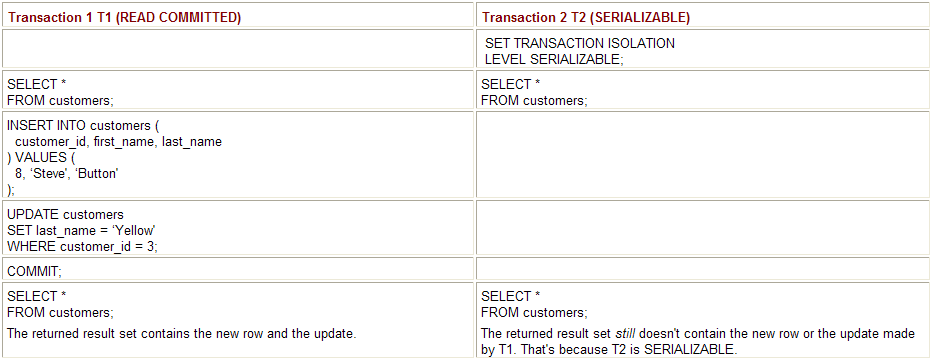 A SERIALIZABLE Transaction Example
An example that shows the effect of setting the 
transaction isolation level to SERIALIZABLE
The example uses two transactions named T1 and T2 
T1 has the default isolation level of READ COMMITTED 
T2 has a transaction isolation level of SERIALIZABLE 
T1 and T2 will read the rows in the customers table, and then 
T1 will insert a new row and update an existing row in the customers table 
Because T2 is SERIALIZABLE, it doesn’t “see” the inserted row or the update made 
to the existing row by T1, even after T1 commits its changes 
That’s because reading the inserted row would be a phantom read 
and reading the update would be a nonrepeatable read 
which is not permitted by SERIALIZABLE transactions
Table shows the SQL statements that make up T1 and T2 in the interleaved order in which the statements are to be performed
4/4/2013
Course: Data base Technologies, Instructor: Dr Ali Daud
7
Creating Table Contents
Query Flashbacks
If you mistakenly commit changes and you want to view rows as they originally were
you can use a query flashback 
You can then use the results of a query flashback to manually change rows back to their original values if you need to
In addition, flashbacks can be based on a datetime or system change number (SCN) 
The database uses SCNs to track changes made to data,
and you can use them to flash back to a particular SCN in the database
4/4/2013
Course: Data base Technologies, Instructor: Dr Ali Daud
8
Creating Table Contents
Granting the Privilege for Using Flashbacks
Flashbacks use the PL/SQL DBMS_FLASHBACK package 
for which you must have the EXECUTE privilege 
The following example connects as the sys user and grants the EXECUTE privilege on DBMS_FLASHBACK to the store user
CONNECT sys/change_on_install AS sysdba 
GRANT EXECUTE ON SYS.DBMS_FLASHBACK TO store; 
Note  Speak with your DBA if you get errors when performing these statements 
You’ll learn more about PL/SQL packages in Chapter 11
4/4/2013
Course: Data base Technologies, Instructor: Dr Ali Daud
9
Creating Table Contents
Time Query Flashbacks
The following example connects as store and retrieves the product_id, name, and price columns for the first five rows from the products table:
CONNECT store/store_password SELECT product_id, name, price FROM products WHERE product_id <= 5;
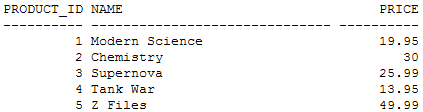 4/4/2013
Course: Data base Technologies, Instructor: Dr Ali Daud
10
Creating Table Contents
The next example reduces the price of these rows
commits the change and 
retrieves the rows again so you can see the new prices
UPDATE products SET price = price * 0.75 
    WHERE product_id <= 5; COMMIT; 
    SELECT product_id, name, price FROM products WHERE product_id <= 5;
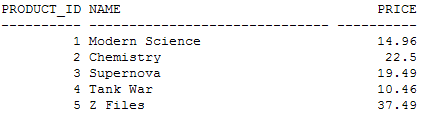 4/4/2013
Course: Data base Technologies, Instructor: Dr Ali Daud
11
Creating Table Contents
The next example executes the DBMS_FLASHBACK.ENABLE_AT_TIME() procedure
which enables you to perform a flashback to a particular datetime 
This procedure accepts a datetime and 
the example passes SYSDATE – 10 / 1440 to the procedure, which is ten minutes in the past
EXECUTE DBMS_FLASHBACK.ENABLE_AT_TIME(SYSDATE – 10 / 1440); 
Note  24 hours * 60 minutes per hour = 1440 minutes
4/4/2013
Course: Data base Technologies, Instructor: Dr Ali Daud
12
Creating Table Contents
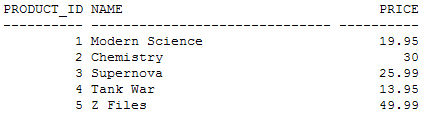 Any queries you execute now will display the rows as they were ten minutes ago 
Assuming you performed the earlier UPDATE less than ten minutes ago 
the following query will display the prices as they were before you updated them
SELECT product_id, name, price FROM products WHERE product_id <= 5;
To disable a flashback, you execute DBMS_FLASHBACK.DISABLE(), as shown in the following example:
EXECUTE DBMS_FLASHBACK.DISABLE(); 
Caution  You must disable a flashback before you can enable it again
4/4/2013
Course: Data base Technologies, Instructor: Dr Ali Daud
13
Creating Table Contents
Now when you perform queries, the rows as they currently exist will be retrieved 
For example
SELECT product_id, name, price FROM products WHERE product_id <= 5;
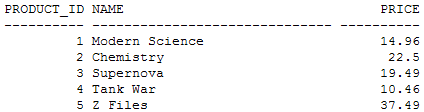 4/4/2013
Course: Data base Technologies, Instructor: Dr Ali Daud
14
Creating Table Contents
System Change Number Query Flashbacks
Flashbacks based on system change numbers (SCNs) can be more precise than those based on a time
because the database uses SCNs to track changes
To get the current SCN, you can execute DBMS_FLASHBACK.GET_SYSTEM_CHANGE_NUMBER() 
For example
VARIABLE current_scn NUMBER 
EXECUTE :current_scn :=DBMS_FLASHBACK.GET_SYSTEM_CHANGE_NUMBER(); 
PRINT current_scn
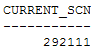 4/4/2013
Course: Data base Technologies, Instructor: Dr Ali Daud
15
Creating Table Contents
The next example adds a row to the products table
commits the change, and retrieves the new row
INSERT INTO products (  product_id, product_type_id, name, description, price ) 
   VALUES (  15, 1, 'Physics', 'Textbook on physics', 39.95 ); COMMIT; 
    SELECT * FROM products WHERE product_id = 15;
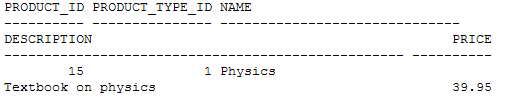 4/4/2013
Course: Data base Technologies, Instructor: Dr Ali Daud
16
Creating Table Contents
The next example executes the DBMS_FLASHBACK.ENABLE_AT_SYSTEM_CHANGE_NUMBER() procedure 
which enables you to perform a flashback to an SCN 
This procedure accepts an SCN and the example passes the current_scn variable to the procedure
EXECUTE DBMS_FLASHBACK.ENABLE_AT_SYSTEM_CHANGE_NUMBER(:current_scn);
Any queries you execute now will display the rows as they were at the SCN stored in current_scn before you performed the INSERT 
The following query attempts to get the row with a product_id of 15 and fails because that new row was added after the SCN stored in current_scn:
SELECT product_id FROM products WHERE product_id = 15; 
no rows selected
4/4/2013
Course: Data base Technologies, Instructor: Dr Ali Daud
17
Creating Table Contents
To disable a flashback, you execute
DBMS_FLASHBACK.DISABLE()
 as shown in the following example
EXECUTE DBMS_FLASHBACK.DISABLE(); 
If you perform the previous query again, you’ll see the new row that was added by the INSERT
Note  
If you followed along with the examples go ahead and rerun the store_schema.sql script to re-create everything 
That way, the results of your SQL statements will match mine as you progress through the rest of this book
4/4/2013
Course: Data base Technologies, Instructor: Dr Ali Daud
18
Creating Table Contents
Summary
How to add rows using the INSERT statement
How to modify rows using the UPDATE statement
How to remove rows using the DELETE statement
How the database maintains referential integrity through the enforcement of constraints
How to use the DEFAULT keyword to specify default values for columns
How to merge rows using the MERGE statement
That a database transaction is a group of SQL statements that comprise a logical unit of work
That an Oracle database can handle multiple transactions that are performed concurrently
4/4/2013
Course: Data base Technologies, Instructor: Dr Ali Daud
19
Remaining Chapters
Chapter 7
Advanced Queries
Chapter 10
Creating Tables ,sequences , indexes and views
Chapter 11
Introducing PL/SQL
4/4/2013
Course: Data base Technologies, Instructor: Dr Ali Daud
20